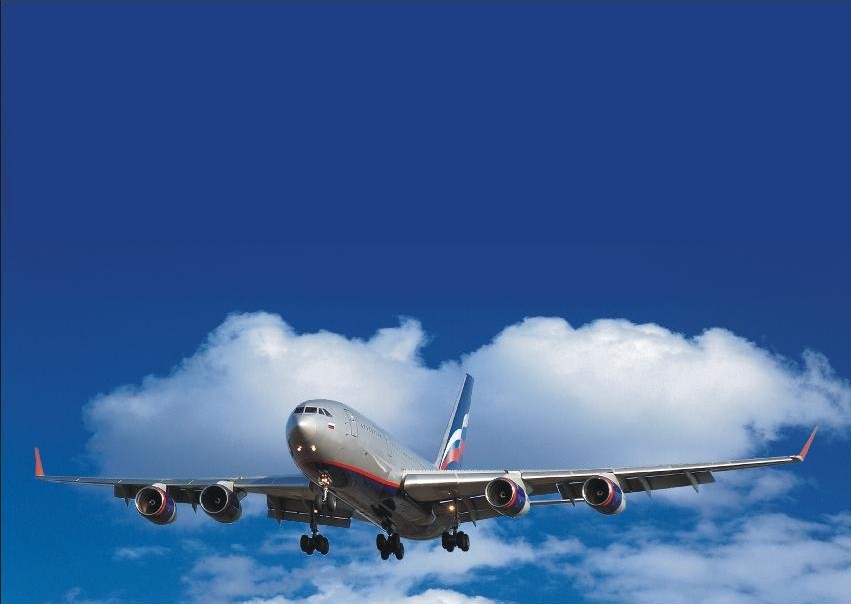 Министерство транспорта Российской Федерации

Федеральное государственное унитарное предприятие
Государственный научно-исследовательский институт гражданской авиации
(ФГУП ГосНИИ ГА)
Информационно-аналитический центр (ИАЦ)
Заместитель генерального директора –  Директор ИАЦ ФГУП ГосНИИ ГА, 
д.т.н. Кирпичев Игорь Геннадьевич
Тел. +7(495)646-29-46, www.mlgvs.ru,  
E-mail: kirpichev@mlgvs.ru 
Доклад на «Круглом столе» на выставке HeliRUSSIA 19-20 мая 2016 года
ИНФОРМАЦИОННО-АНАЛИТИЧЕСКАЯ СИСТЕМА 
МОНИТОРИНГА ЛЕТНОЙ ГОДНОСТИ ПАРКА ВЕРТОЛЕТОВ
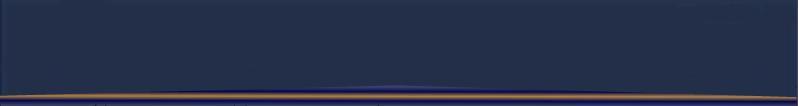 ИСТОРИЯ  ВОПРОСА
90-е годы ХХ века. FAA
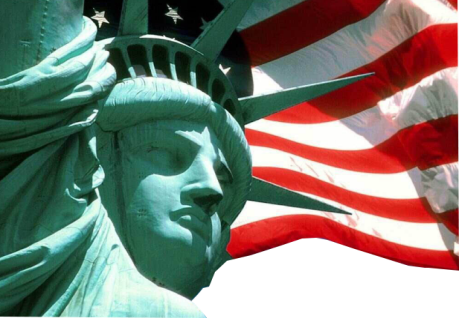 Одной из первых к решению проблем аутентичности приступила авиационная администрация США, введя в действие ряд нормативных актов, регулирующих производство, ремонт, поставку и контроль качества компонентов ВС
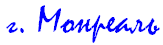 Январь 2000 года. Международное совещание группы экспертов по сохранению летной годности. Впервые в гражданской авиации введено понятие «аутентичность»
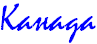 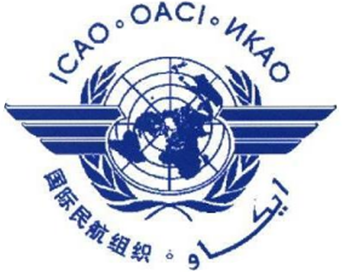 2001г. DOC 9760. Руководство по летной годности, 1-е издание.                                                                  9 глава  «Аутентичность и работоспособность составных частей ВС» -                 дано понятие аутентичности
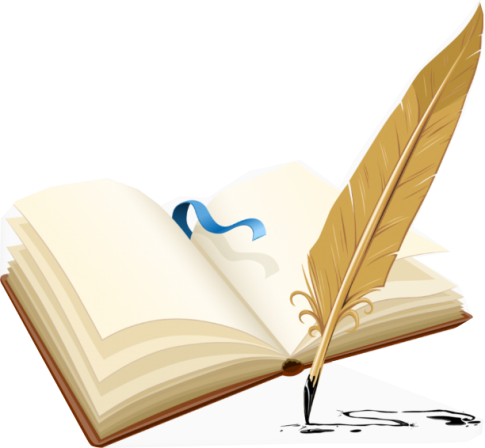 24.12.2001г. В ГосНИИ ГА разработана и утверждена в Департаменте ПЛГ ГВС и технического развития МТ России                                 «Методика оценки аутентичности компонентов ВС» № 24.10-966 (первая редакция)
Вторая редакция введена в действие Указанием ГСГА Минтранса России от 19.03.2004г. № 24.10-35ГА и утверждена 23.11.2005г. в Управлении авиационной промышленности Федерального Агентства по промышленности
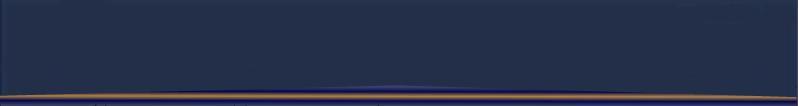 ПРЕЗИДЕНТ РФ, ПРАВИТЕЛЬСТВО РФ, ГОСУДАРСВЕННАЯ ДУМА РФ ПО ВОПРОСАМ ОЦЕНКИ АУТЕНТИЧНОСТИ
Указ Президента Российской Федерации от 23.01.2015 №31 
« О дополнительных мерах по противодействию незаконному обороту промышленной продукции»
Поручение от 12.03.2015 № РД-П7-1543 Заместителя Председателя Правительства Российской Федерации Д.О. Рогозина руководителям Минпромторга России, Минтранса России и Минобороны России о создании Информационно-аналитической системы контроля оборота компонентов воздушных судов
КОНЦЕПЦИЯ комплексного законодательного регулирования оборота компонентов воздушных судов.
(Разработана в феврале 2015 рабочей группой Экспертного совета при Комитете ГД по промышленности по авиационно-космическому комплексу )
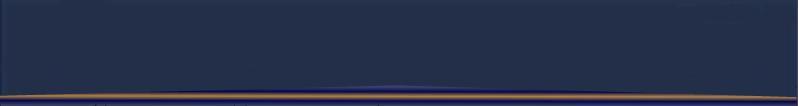 СИСТЕМА  ГОСУДАРСТВЕННОГО  КОНТРОЛЯ                                          в области аутентичности компонентов ВС
Объекты сертификации в ГА
Система сертификации АТ и ОГА
Ремонтные организации
Эксплуатанты АТ Организации ТОиР Экземпляр ВС
Тип ВС
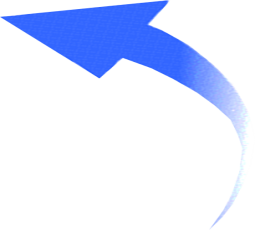 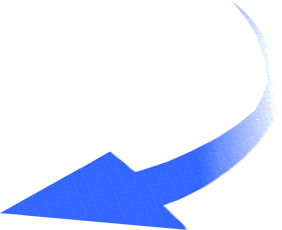 МАК
Система                                                            государственного контроля                                          в области аутентичности                                     компонентов ВС
РОСАВИАЦИЯ
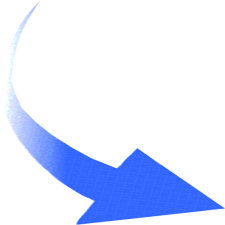 Система сертификации
Изготовители АТ Разработчики АТ
Система добровольной сертификации ОГА
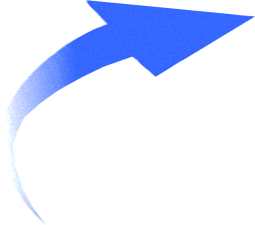 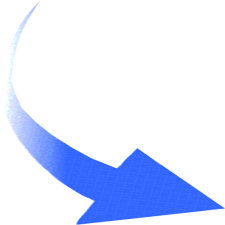 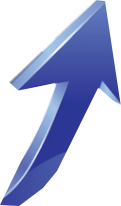 Организации – поставщики АТИ Авторизированные центры по ТОиР
Система лицензирования
Изготовители АТ Разработчики АТ Организации по ТОиР
Система лицензирования
Информационный вакуум
Организации – экспортеры АТ
МИНПРОМТОРГ РОССИИ
ФСВТС
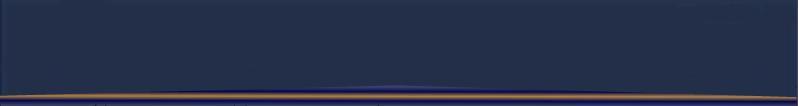 ЧТО ТАКОЕ ИНФОРМАЦИОННО-АНАЛИТИЧЕСКАЯ СИСТЕМА МОНИТОРИНГА ЛЕТНОЙ ГОДНОСТИ ВС (ИАС МЛГ ВС)
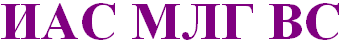 совокупность нормативно-технической базы,
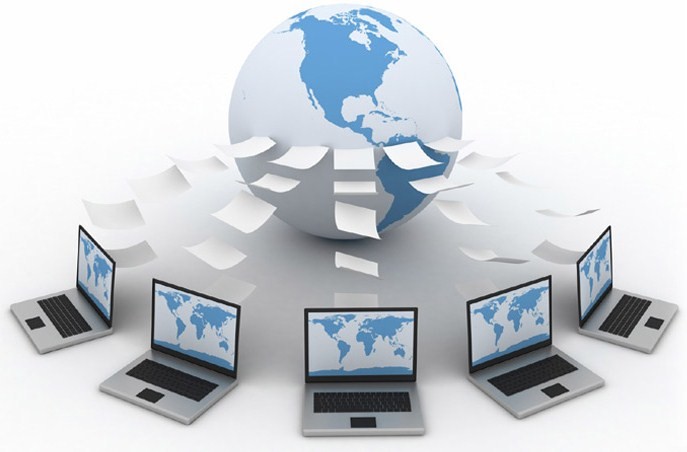 аппаратно-программных средств
и алгоритмов обработки
информационных потоков,
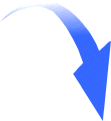 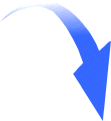 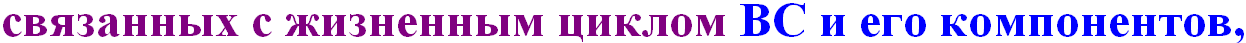 обеспечивающая непрерывный контроль
и анализ летной годности воздушных судов
в рамках единого информационного пространства
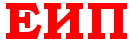 на этапах:
разработки, производства, поставки,
эксплуатации и ремонта АТ
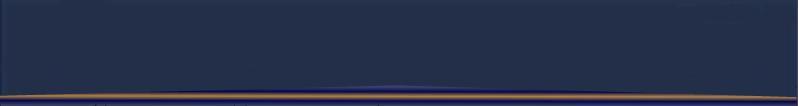 ПОЛЬЗОВАТЕЛЬСКИЕ МОДУЛИ ИАС МЛГ ВС ФУНКЦИОНИРУЮЩИЕ 
В ОРГАНИЗАЦИЯХ ГА И АВИАЦИОННОЙ ПРОМЫШЛЕННОСТИ
Обмен с 300 авиационных организаций гражданской авиации и авиационной промышленности
Центральный программный модуль
ИАС МЛГВС
ПМ Разработчик
КБ Туполев, КБ Родина и т.д.
ПМ Изготовитель
12 ЗАВОДОВ: «ПМЗ», «Редуктор-ПМ», «Авиакор», «ММЗ Рассвет», «Гидравлика», «Знамя», «ВАСО» и др.
10 (Росавиация и ее территориальные управления): Восточно-Сибирское, Саха (Якутском), Красноярское, Тюменское, Коми, Южное, Татарское, Северо-Западное, Западно-Сибирское.
ПМ Надзор
ПМ Эксплуатант
42 АВИАКОМПАНИИ: «Авиашельф», "Хабаровские авиалинии", «КрасАвиа», Ютэйр-Техник, Волга-Днепр, Авиакомпания Россия и т.д.
ПМ ТОиР
9 АВИАРЕМОНТНЫХ ПРЕДПРИЯТИЙ: 322 АРЗ, 405 АРЗ, НАРЗ, ОЗГА, 356 АРЗ, СПАРК и др.
ПМ Лизинг
ЗАО «ИФК-Техник»
(по состоянию БД на 17.05.2016)
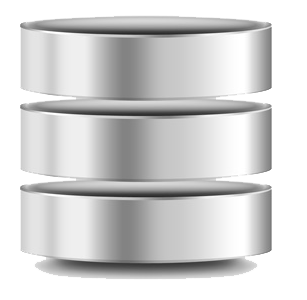 ЦЕНТРАЛЬНАЯ
 
БАЗА ДАННЫХ 

ИАС МЛГ ВС
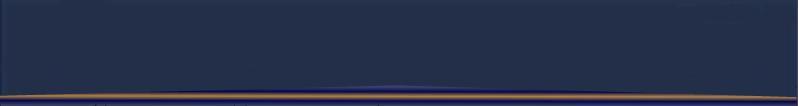 ИНТЕГРИРОВАННАЯ ИНФРАСТРУКТУРА СИСТЕМЫ ПОСЛЕПРОДАЖНОГО ОБЕСПЕЧЕНИЯ «ВЕРТОЛЕТОВ РОССИИ» НА БАЗЕ ИАС МЛГВС
Инфраструктура сопровождения эксплуатации АТ
2
Уполномоченные 
органы в ГА
ИАС МЛГВС
Основные элементы интегрированной инфраструктуры  ППО:
-единая информационная среда;
-единая нормативно- методологическая среда
Инфраструктура сопровождения эксплуатации АТ
Инфраструктура сопровождения эксплуатации АТ
3
1
Вертолеты России
Эксплуатант ВС
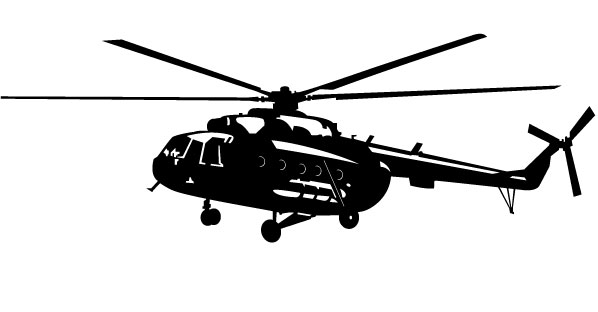 Воздушное судно
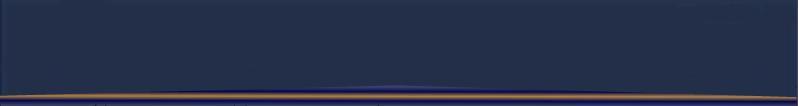 КОЛИЧЕСТВО ВЫЯВЛЕННЫХ НЕАУТЕНТИЧНЫХ И СОМНИТЕЛЬНЫХ КОМПОНЕНТОВ ВС В ЦЕЛОМ ПО ГРАЖДАНСКОЙ АВИАЦИИ
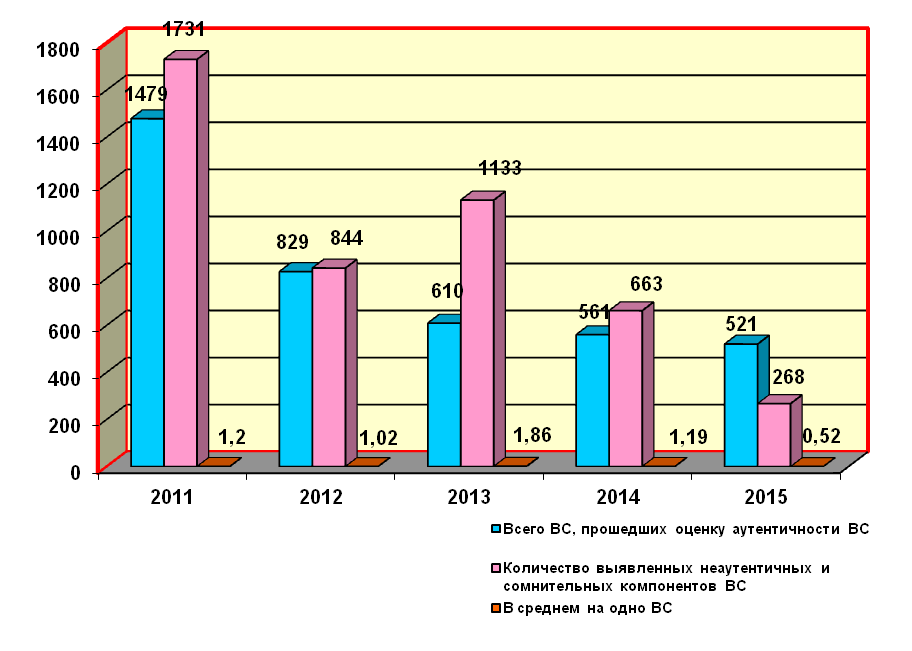 Количество выявленных неаутентичных и сомнительных компонентов ВС
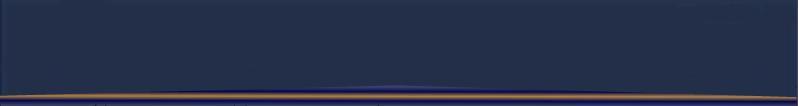 ОЦЕНКА АУТЕНТИЧНОСТИ  КОМПОНЕНТОВ  ВС В АО  «ВСК»
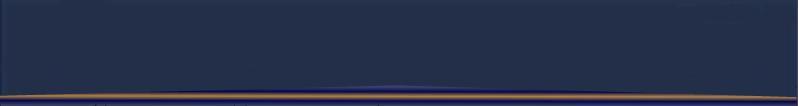 ОБОБЩЕННЫЕ ДАННЫЕ ПО ОЦЕНКЕ  АУТЕНТИЧНОСТИ  КОМПОНЕНТОВ  ВС
Аутентичность компонента воздушного судна –                                                                               соответствие компонента ВС установленным требованиям государства регистрации ВС
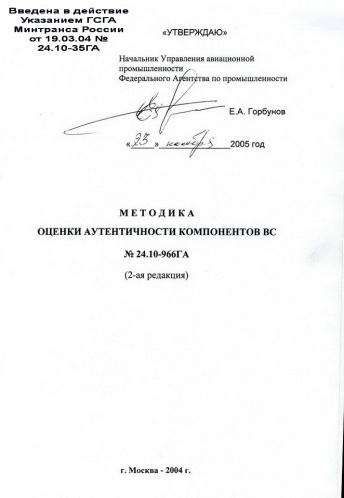 Особую озабоченность вызывают вопросы сопровождения 
технической эксплуатации вертолетов отечественного производства 
за рубежом, где количество выявляемых 
неаутентичных компонентов ВС в несколько раз превышает 
количество неаутентичных компонентов ВС, 
выявляемых на ВС российского реестра гражданских воздушных судов.
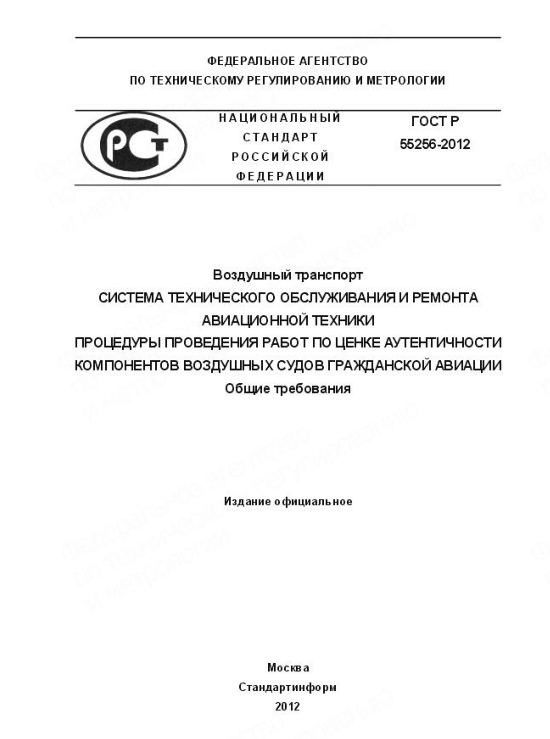 Сравнительный анализ, выявленных неутвержденных компонентов ВС типа Ми-8, эксплуатируемых в РФ и за рубежом
ГОСТ Р 55256 - 2012
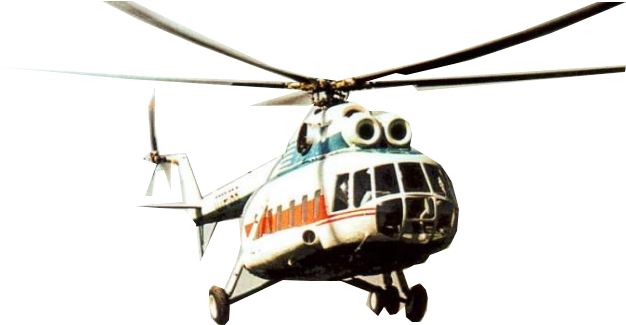 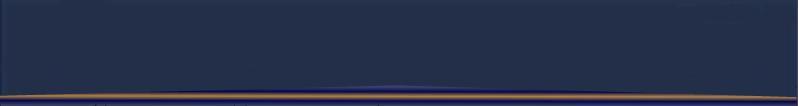 РЕЗУЛЬТАТЫ ПО ОЦЕНКЕ АУТЕНТИЧНОСТИ КОМПОНЕНТОВ  ВС ТИПА МИ-8
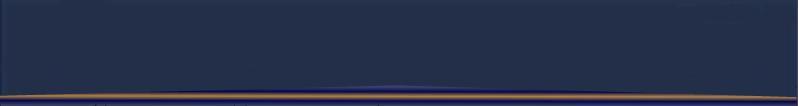 РЕЗУЛЬТАТЫ ПО ОЦЕНКЕ АУТЕНТИЧНОСТИ КОМПОНЕНТОВ  ВС ТИПА МИ-8
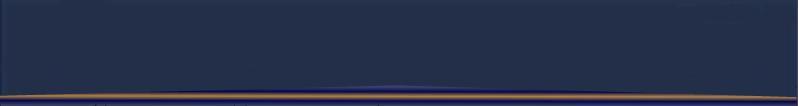 ОТНОШЕНИЕ РУКОВОДСТВА ФГУП ГОСНИИ ГА К ВОПРОСАМ ОЦЕНКИ АУТЕНТИЧНОСТИ КОМПОНЕНТОВ ВС
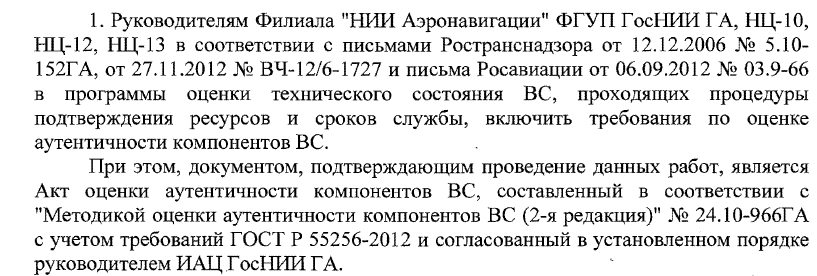 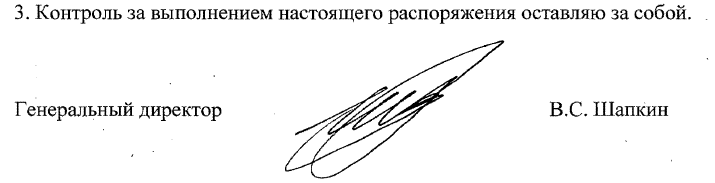 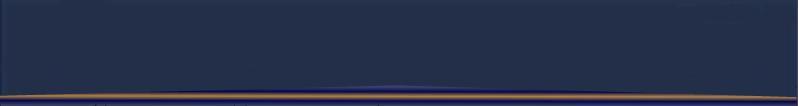 УВЕЛИЧЕНИЕ РЕСУРСОВ И СРОКОВ СЛУЖБЫ ВС ТИПА Ми-8 И И ОЦЕНКА АУТЕНТИЧНОСТИ ИХ КОМПОНЕНТОВ
В 2014 году из Программ исследования технического состояния 
вертолетов типа Ми-8 и их модификаций с целью выполнения процедуры подтверждения ресурсов и (или) сроков службы в эксплуатационных предприятиях ГА 
по бюллетеням были исключены требования о выполнении работ по оценке аутентичности компонентов ВС, в соответствии с действующей "Методикой оценки аутентичности компонентов ВС № 24.10-966 ГА"(2-я редакция), введенной в действие 
Указанием ГСГА от 19.03.2004 № 24.10-35ГА и утвержденной 23.11.2005 Управлением авиационной промышленности Роспрома. Следовательно, разрушение процесса мониторинга жизненного цикла ВС и их компонентов, потеря инструмента по сбору эксплуатационной информации приводит к увеличению ресурсов неаутентичных компонентов ВС и дальнейшей их эксплуатации.
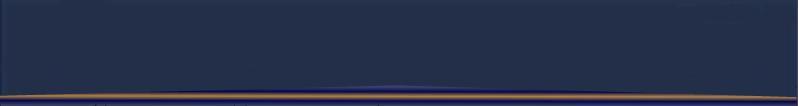 СТРАТЕГИЯ РАЗВИТИЯ ППО ХОЛДИНГА «ВЕРТОЛЕТЫ РОССИИ» НА МИРОВЫХ ГРАЖДАНСКИХ И ЗАРУБЕЖНЫХ ВОЕННЫХ РЫНКАХ ДО 2030 ГОДА
РЕЗУЛЬТАТЫ ПО ОЦЕНКЕ АУТЕНТИЧНОСТИ КОМПОНЕНТОВ  ВС ТИПА МИ-8
1. Усиление контроля Холдинга за движением запчастей на рынке позволит повысить выручку от продажи в сегменте на 6-7 млрд. руб./год (1/2).
 Создание предложения в АТИ второй категории и внедрение системы отслеживания контрафакта
 Смягчение законодательных норм и регулирования – внесение предложений по изменению нормативных актов
 Углубление интеграции с эксплуатантами путем организации сбора эксплуатационной информации 

2. Развитие в сегменте ТОиР должно обеспечить контроль за поставками запчастей и конкурентоспособный уровень сервиса с учетом особенностей парка и сервисной сети Холдинга.

3. Для повышения качества услуг ППО критично важно создать современную документацию, а также обеспечить доступ к технической поддержке.
- Отсутствует документация в электронном интерактивном формате 
- Документация не актуализируется 
- Большая часть документации не переведена на языки эксплуатантов
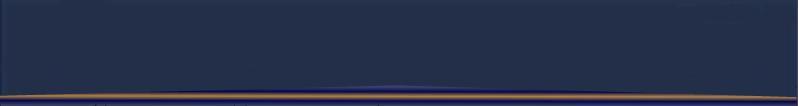 КОМПЛЕКC СИСТЕМНЫХ МЕРОПРИЯТИЙ, НАПРАВЛЕННЫХ НА РЕШЕНИЕ ВОПРОСОВ АУТЕНТИЧНОСТИ КОМПОНЕНТОВ ВС